Longitude, Latitude and Climate
Longitude
Lines running north to south that measure east to west.
0° = Prime Meridian
180° = International Date line
Point at which day changes
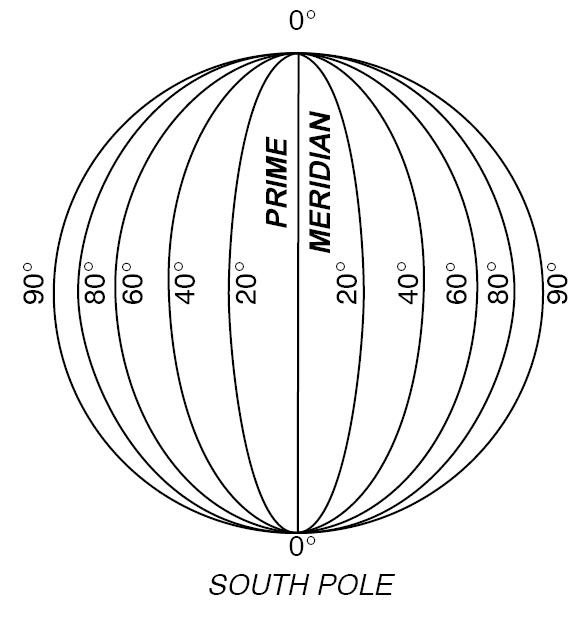 Latitude
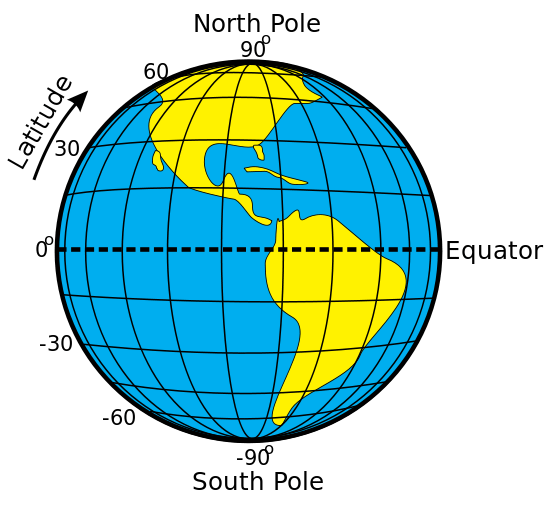 Parallel lines that run east to west and measure north to south. 
0° = Equator 
23.5° N = Tropic of Cancer
23.5° S = Tropic of Capricorn
Climate and Latitude
Areas with similar latitudes share: 
Same:
Day length
Seasons
Consequences
Easier to transplant plants and animals between areas of similar latitudes